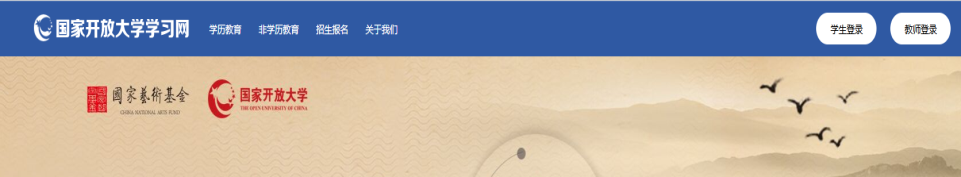 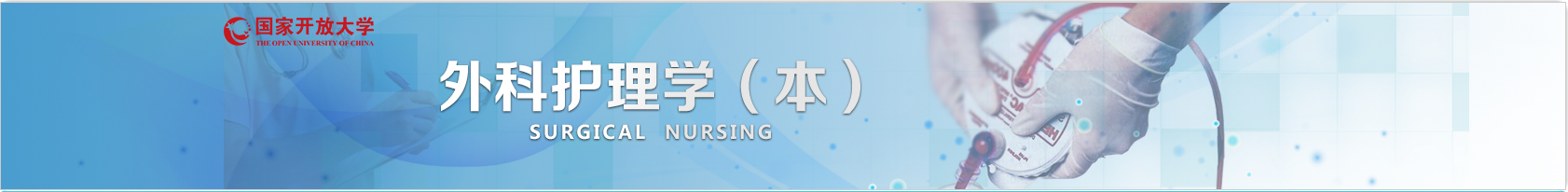 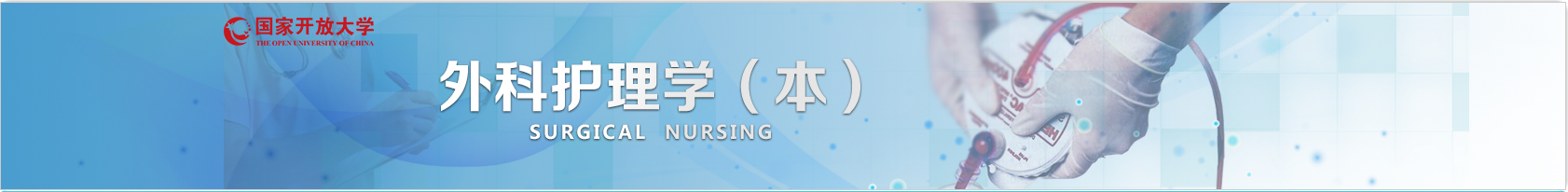 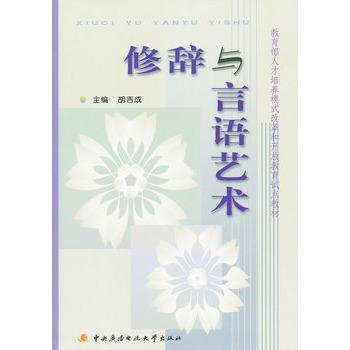 学习目标

一、浏览、学习课程资源
二、完成形考任务三、参与网上教学活动四、积极参加护理伦理学课程讨论五、每周登录国开学习网，参加本课程学习不少于1小时，发帖不少于10条。
导学方案
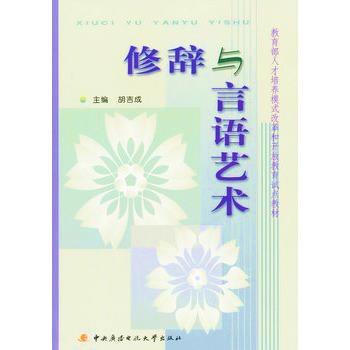 课程说明
《修辞与言语艺术》是现代语言学中研究语言应用的一门学科，是文科各专业的必修课（或选修课）。使用由中央电大出版社出版、胡吉成主编的《修辞与言语艺术》。
       言语交际活动是一种社会行为，无论哪个行业，无论口语还是书面语交际都必须贯彻国家的语言政策，遵守言语和用字规范。因此，本课程有很强的实践性，需要坚持理论与实践相结合的原则，让规范的言语交际活动在生活和工作上起作用。
教学目的
本课的教学要求做到：
　　（一）在教学内容和理论体系上注意做好与“现代汉语课”的衔接。
　　（二）本课程的实践性很强，因此在教学基本知识理论时要注意引导学生注意实践联系，重在实践练习，做到学以致用；教学要讲求适用，使学生通过课程基本知识的学习有切实的收获。
 　　（三）修辞是一种创造性的语言实践活动，教学中要注意让学生摆正创新与规范的辩证关系，注意语言运用的规范。
　　（四）修辞学的教学要突出当前社会生活的修辞实践，因此教学中要注意引用当前口语、报刊、影视剧的修辞用例，突出修辞的时代感。
打开国家开放大学学习网（www.ouchn.cn）,选择“学生登录”
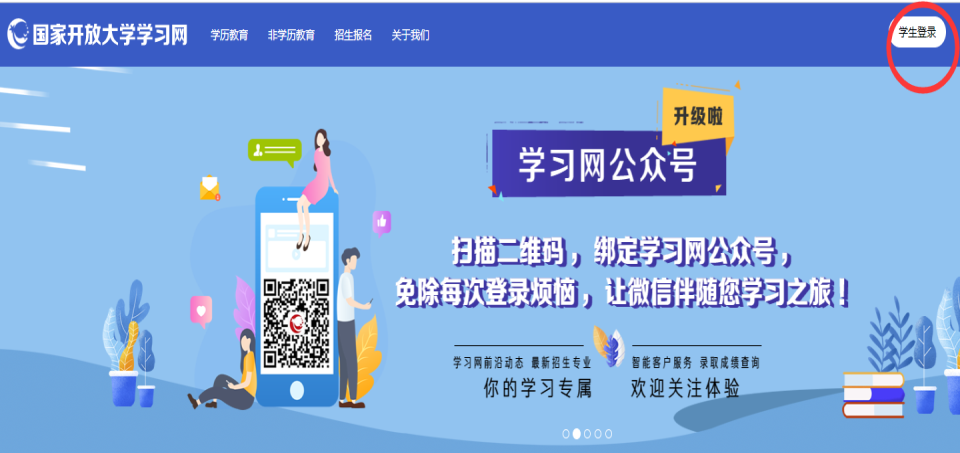 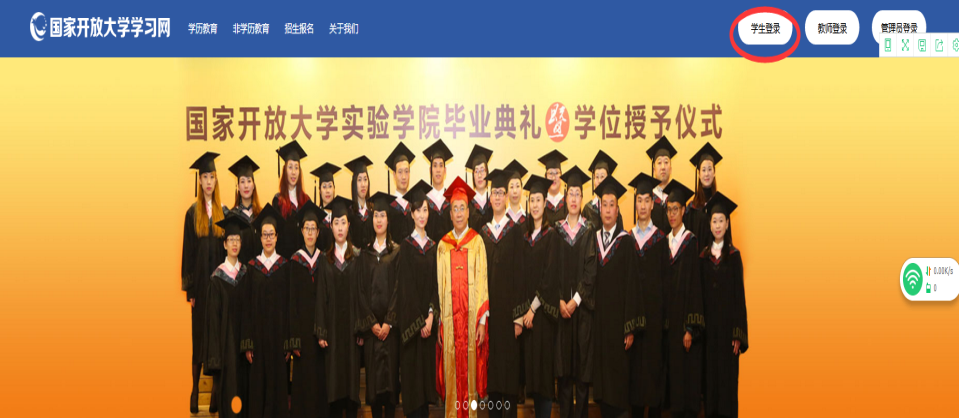 学号和出生年月（密码）登录
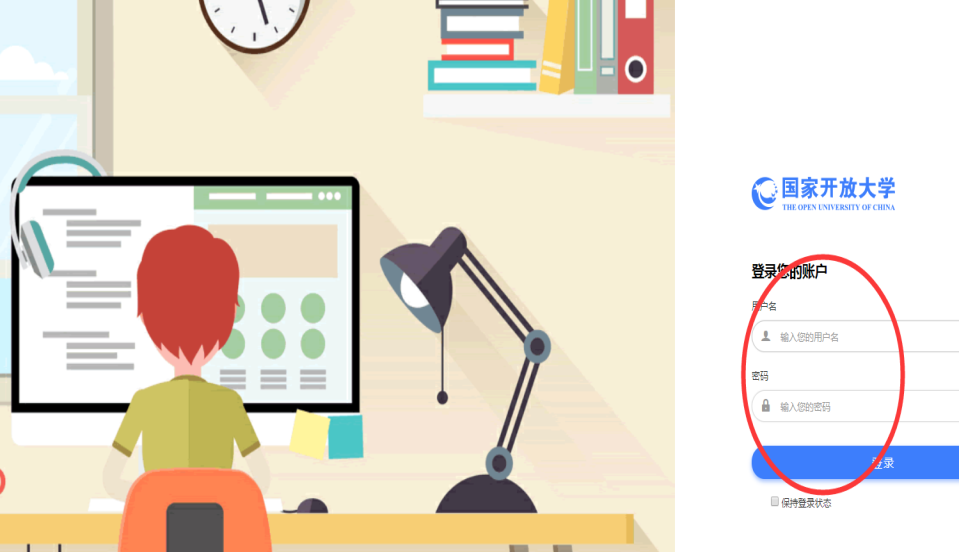 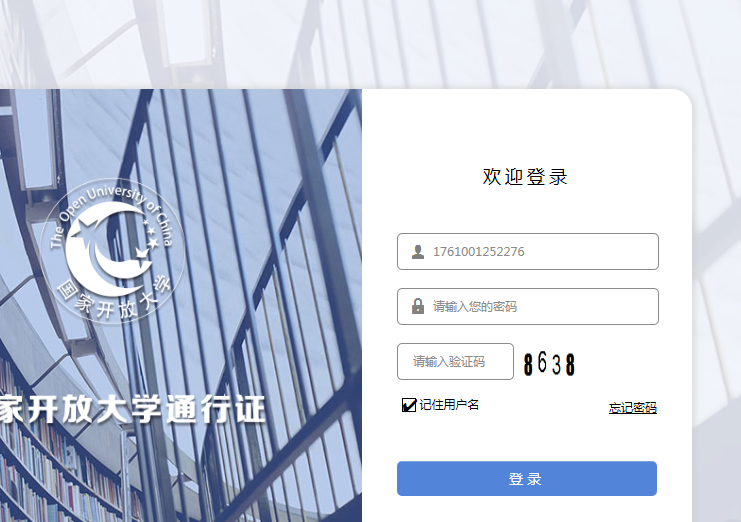 出生日期
进入课程----点击进入课程
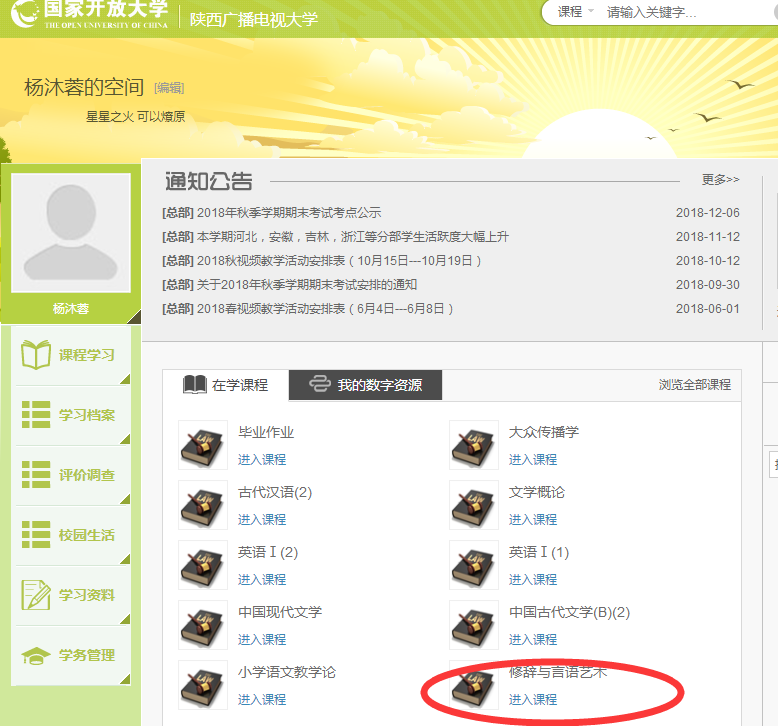 打开《修辞与言语艺术》课程页面，浏览、学习课程资源
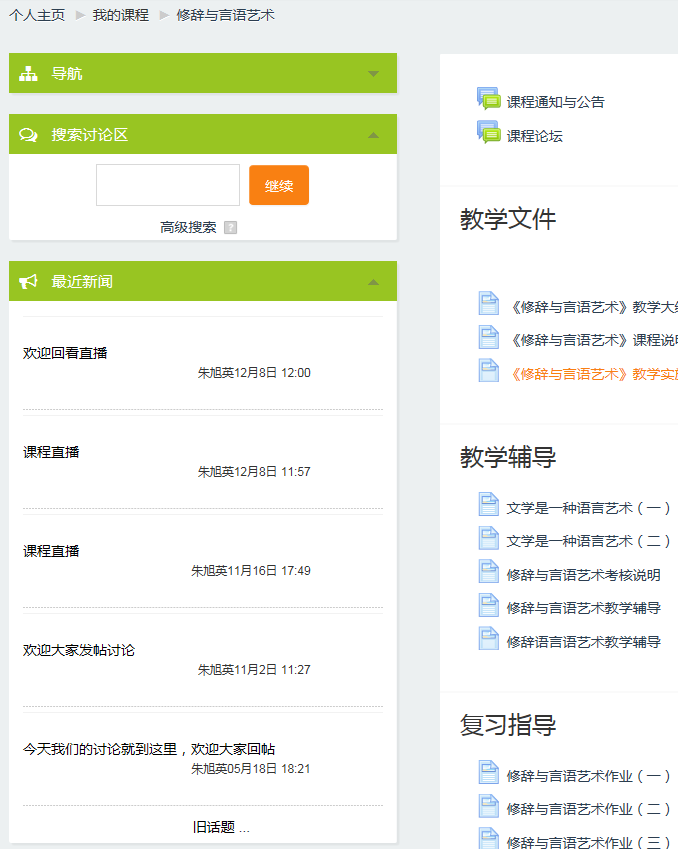 亲爱的同学，在课程《修辞与言语艺术》的学习过程中总会遇到各种问题，请不要灰心气馁，下面我们将为你提供两种解决问题的途径：1. 在“常见问题”中搜索　　请先进入“常见问题”栏目搜索自己的问题查找答案。2. 将问题发表在课程论坛中       如常见问题中无法找到问题，将问题发表在此论坛中，在这里你会得到老师及小伙伴的热情帮助，同时也希望你能积极的参与到互动当中，为大家答疑解惑。相信大家共同营造的互帮互助的学习氛围会为每一位学伴 带来愉悦的感受，期待我们共同的进步与提高~加油~！
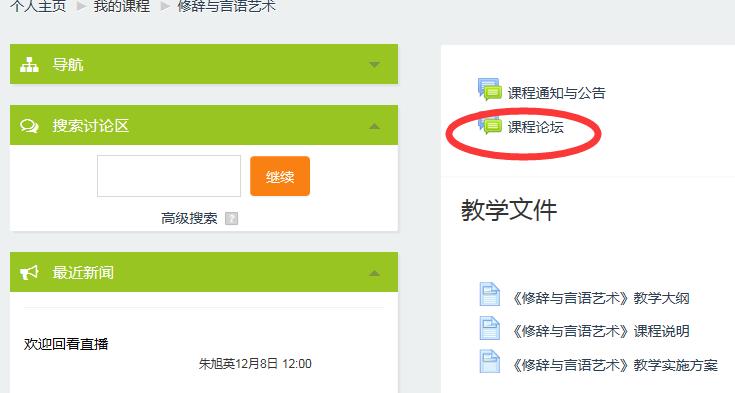 开启新话题，发到课程讨论区
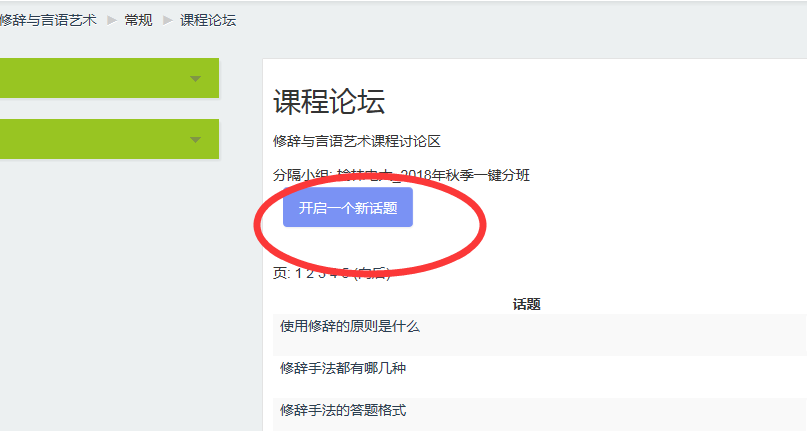 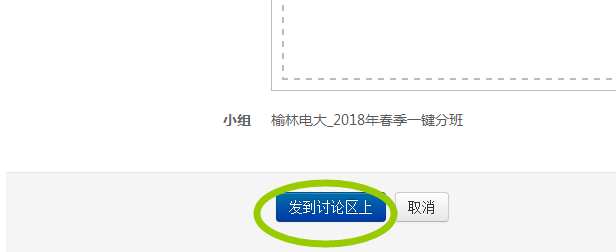 如何发帖
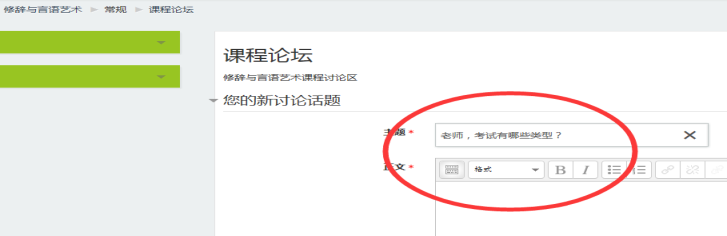 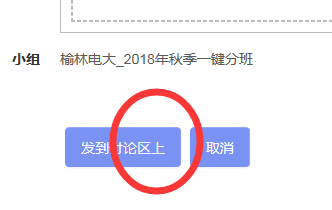 点击形考任务—开启我们的网上作业
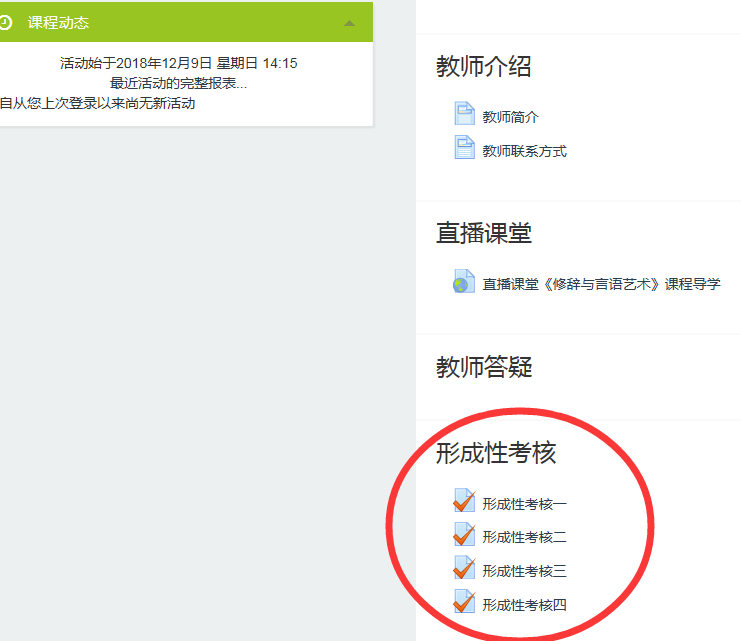 四次形考依次完成，进入榆林电大平台可以查找作业参考答案及导学方案。
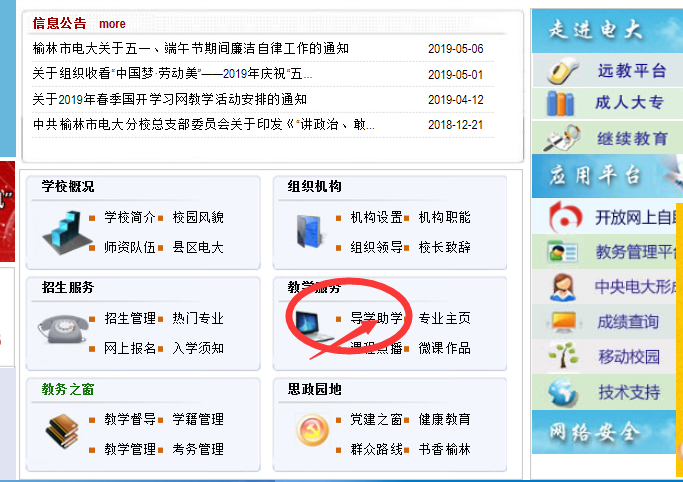 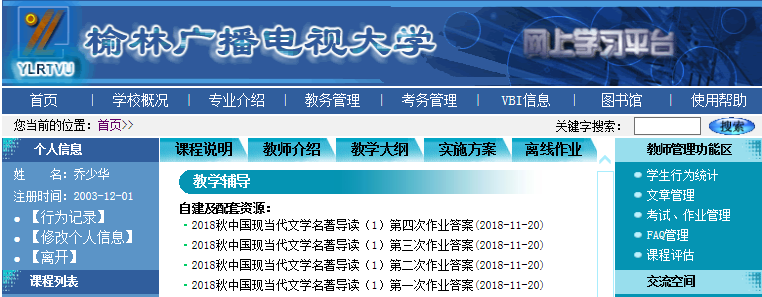 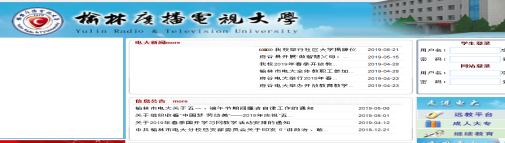 老师就在你身边
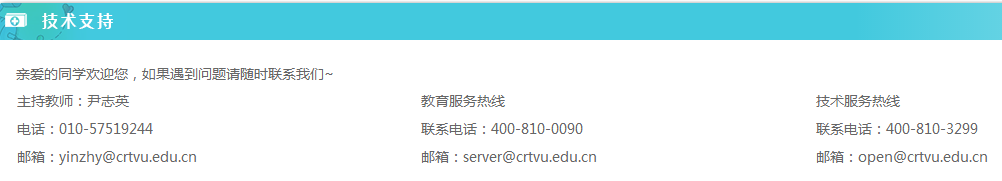 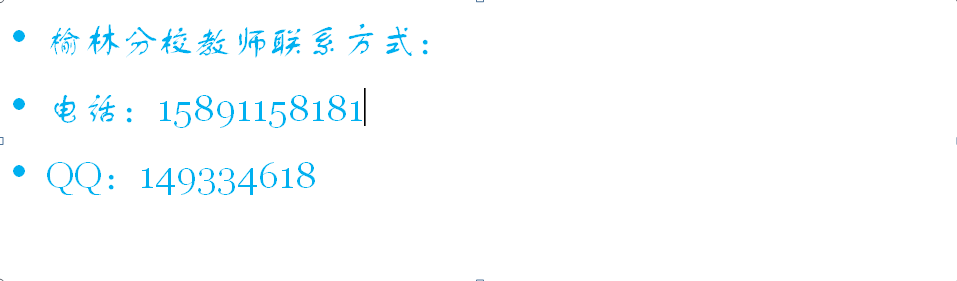 四次形考依次完成，进入榆林电大平台可以查找作业参考答案及导学方案。
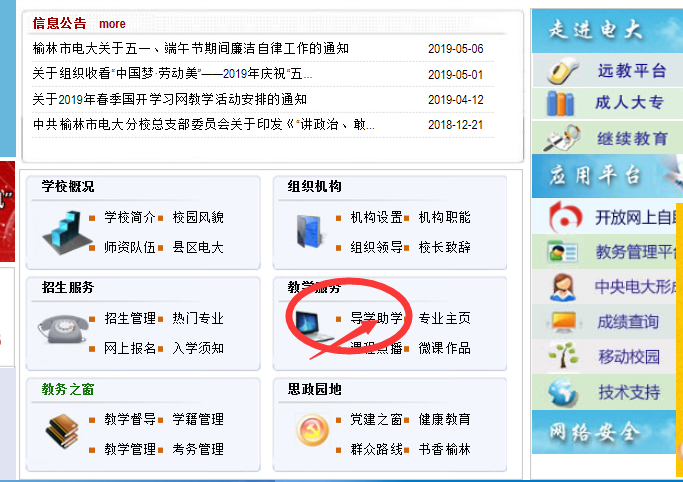 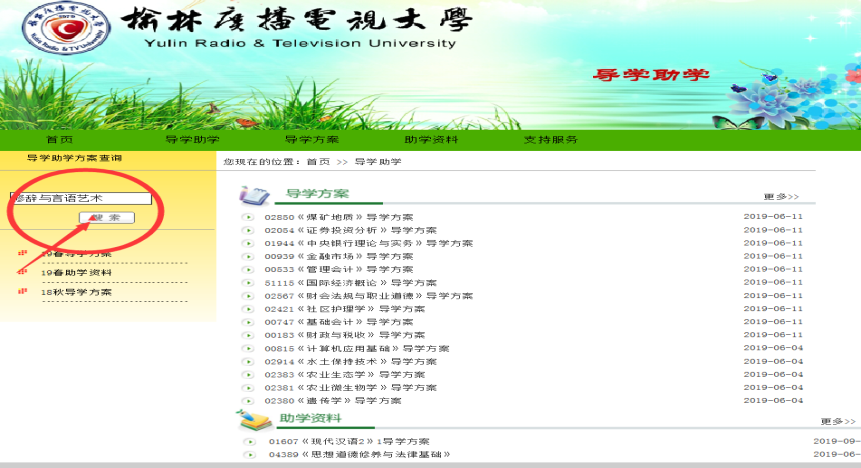 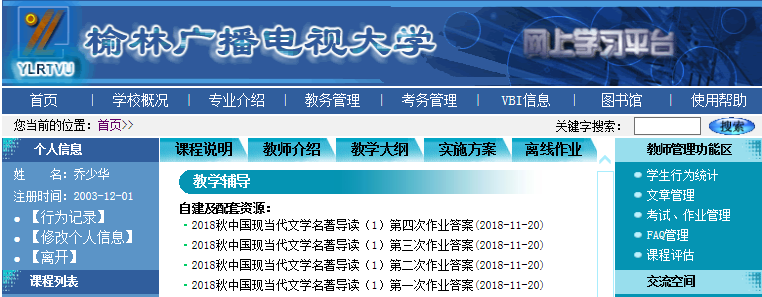 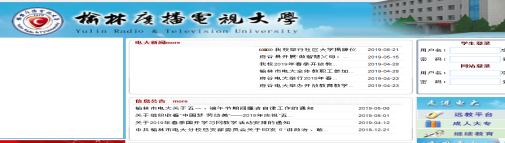 搜索你们所需要的课程的导学方案和作业参考答案
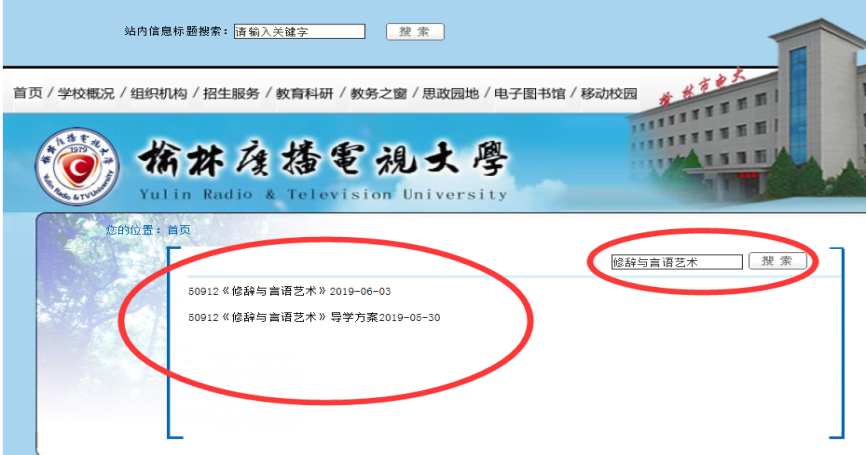 老师就在你身边
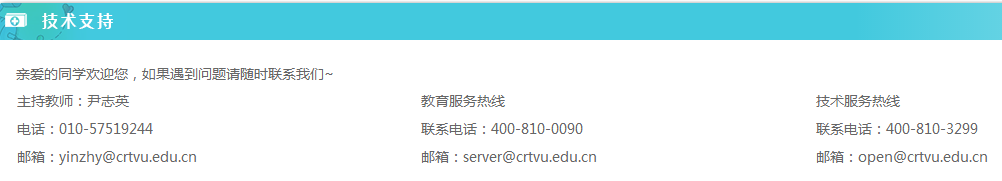 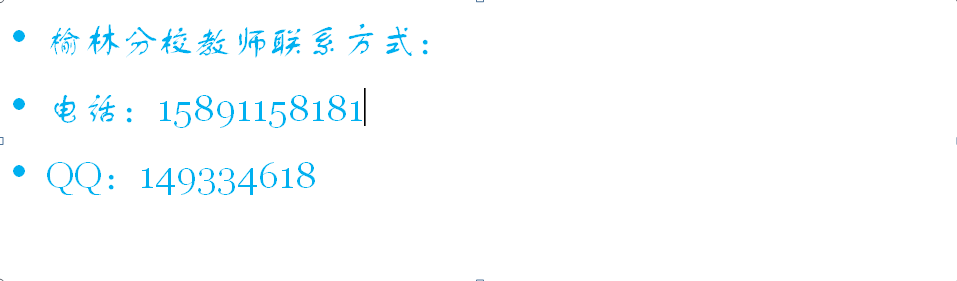 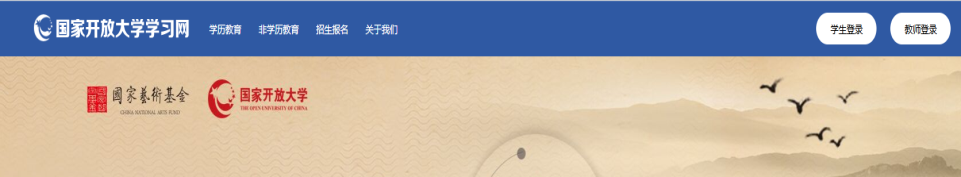 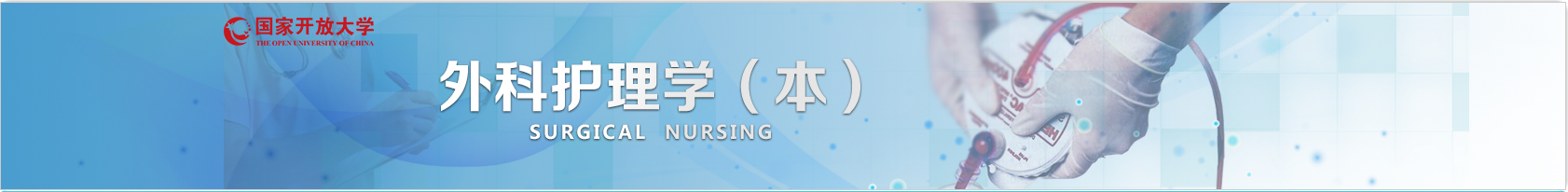 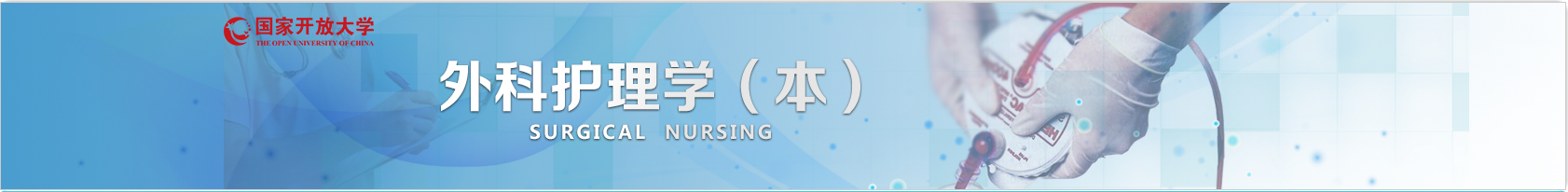 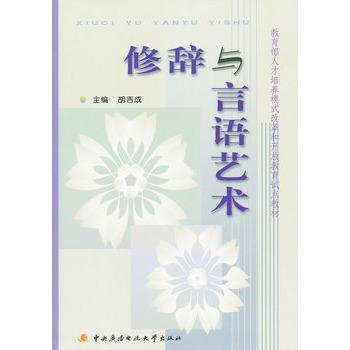 学习目标

一、浏览、学习课程资源
二、完成形考任务三、参与网上教学活动四、积极参加护理伦理学课程讨论五、每周登录国开学习网，参加本课程学习不少于1小时，发帖不少于10条。
魏亚妮   2020年5月